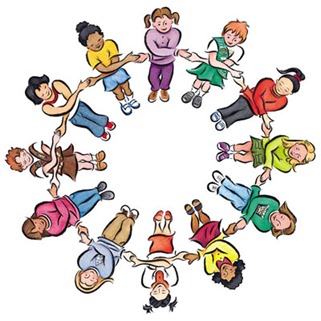 Khởi 
động
Mở đầu/ Khởi động
Phát biểu được ba trường hợp bằng nhau của hai tam giác vuông, vẽ hình minh họa và viết giả thiết kết luận?
B
B
B
B
B’
B’
B’
B’
A
A
A
C
C
C
A
C
C’
A’
A’
C’
C’
C’
A’
A’
ABC = A’B’C’ ( c-g-c)
ABC = A’B’C’ ( g-c-g)
?
ABC = A’B’C’ (c.h-g.n)
ABC = A’B’C’
TIẾT: 47. BÀI 15: CÁC TRƯỜNG HỢP BẰNG NHAU CỦA TAM GIÁC VUÔNG
MỤC TIÊU
CẤU TRÚC BÀI HỌC
CÁC TRƯỜNG HỢP BẰNG NHAU CỦA TAM GIÁC VUÔNG
HÌNH THÀNH KIẾN THỨC
HĐ 4: Vẽ tam giác vuông ABC có
Các bước: 
Dùng thước thẳng có vạch chia vẽ đoạn thẳng AB = 3 cm.
Vẽ tia Ax vuông góc với AB và cung tròn tâm B bán kính 5cm. Cung tròn cắt tia Ax tại điểm C.
Vẽ đoạn thẳng BC ta được tam giác ABC.
HĐ 5: Vẽ tam giác vuông A’B’C’ có 
	a. Dùng thước thẳng có vạch chia hoặc compa kiểm tra xem AC có bằng A’C’ không?
	b. Hai tam giác ABC và A’B’C’ có bằng nhau không?
ID2223 GA GV109120
A   = A’  = 900
B
E
A
D
C
F
ĐỊNH LÝ
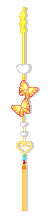 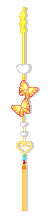 Nếu cạnh huyền và một cạnh góc vuông của tam giác vuông này bằng cạnh huyền và một cạnh góc vuông của tam giác vuông kia thì hai tam giác vuông đó bằng nhau.
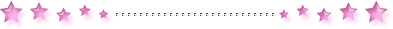  ABC và A’B’C’ có

  BC = B’C’ ; AC = A’C’
  ABC = A’B’C’ (ch-cgv)
GT
KL
CÂU HỎI
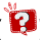 Hãy chỉ ra các cặp tam giác vuông bằng nhau dưới đây.
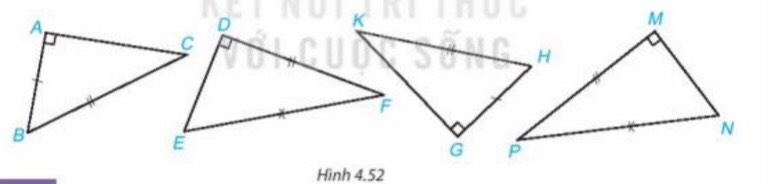 LUYỆN TẬP
B   = 900
D   = 900
VÍ DỤ 2
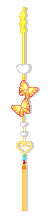 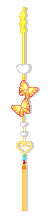 Cho tam giác ABC vuông tại B và tam giác ADC vuông tại D. Biết rằng AB = AD, hãy chứng minh  ABC = ADC .
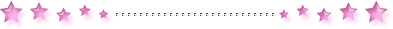 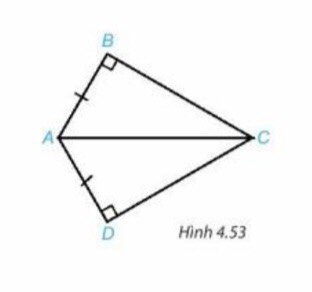  ABC,
 ADC, 
  AB = AD
  ABC = ADC
GT
KL
VÍ DỤ 2
ID2223 GA GV109120
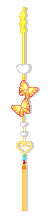 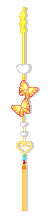 Cho tam giác ABC vuông tại B và tam giác ADC vuông tại D. Biết rằng AB = AD, hãy chứng minh  ABC = ADC .
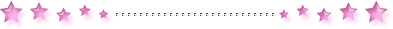 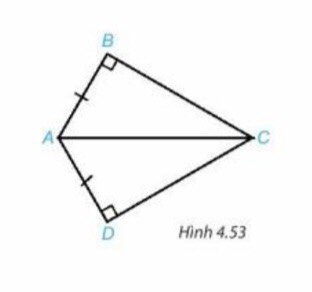 Xét
có:
và
AB = AD (gt)
AC chung
Vậy
LUYỆN TẬP 3
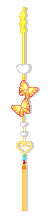 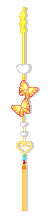 Cho 3 điểm A, B, C nằm trên đường tròn tâm O và điểm M, N, P như hình 4.54. Hãy chỉ ra ba cặp tam giác vuông bằng nhau trong hình.
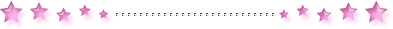 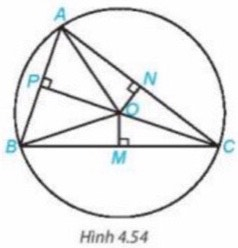 VẬN DỤNG, MỞ RỘNG
THỬ THÁCH NHỎ
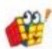 Có 2 chiếc thang dài như nhau được dựa vào 1 bức tường với cùng độ cao BH = B’H’ như hình 4.55. Các góc BAH và B’A’H’ có bằng nhau không? Vì sao?
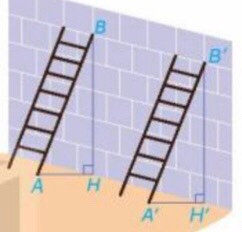 Bài 4.20(Hình b- SGK/79)
Mỗi hình sau có các cặp tam giác vuông nào bằng nhau? Vì sao?
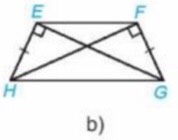 HƯỚNG DẪN VỀ NHÀ
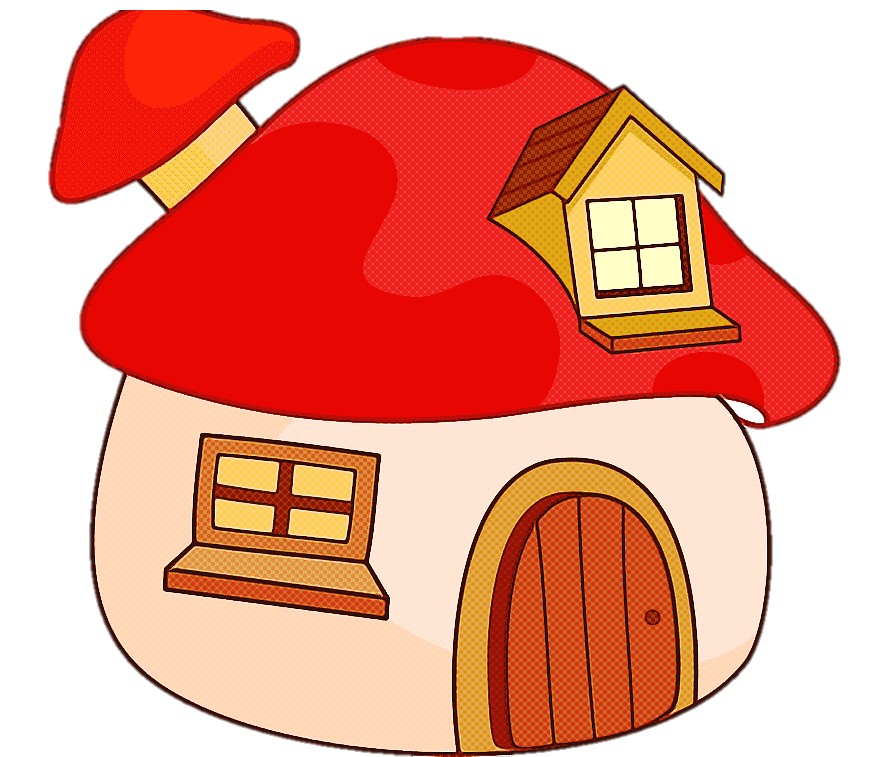 - Ôn lại: kiến thức về các trường hợp bằng nhau của hai tam giác vuông.
- Làm bài 4.20a, c, d; 4.21; 4.22 (SGK/79) 
- Đọc trước mục “Bài 16: Tam giác cân. Đường trung trực của đoạn thẳng”.
ID2223 GA GV109120
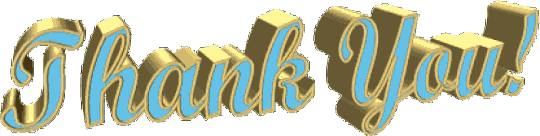 Cảm ơn thầy cô giáo và các em!
Chúc tiết học thành công rực rỡ
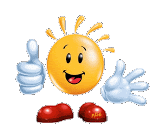 Một số biểu tượng trong sách
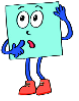 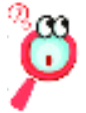 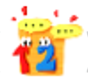 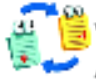 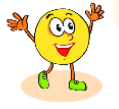 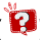 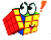 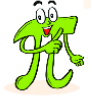